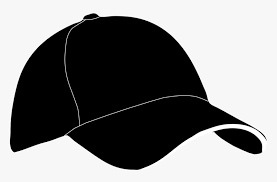 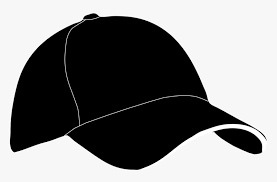 Une casquette
Une casquette
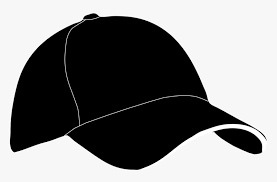 Une casquette
(f)
(f)
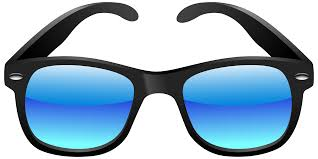 Des lunettes (pl)
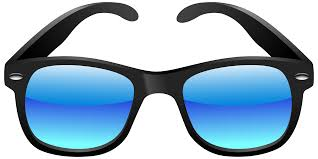 Des lunettes (pl)
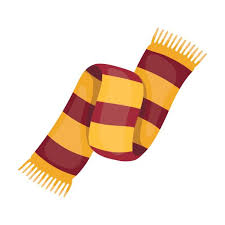 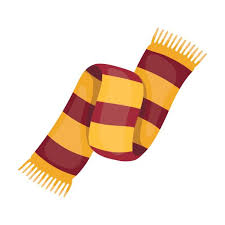 l
Une echarpe
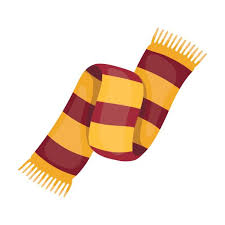 (f)
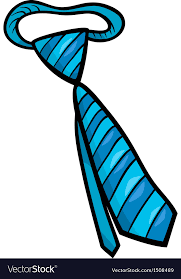 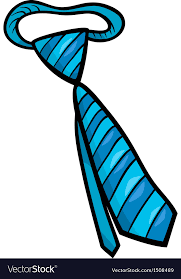 Une Cravate (f)
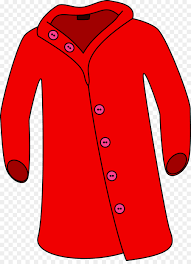 Un Manteau (m)
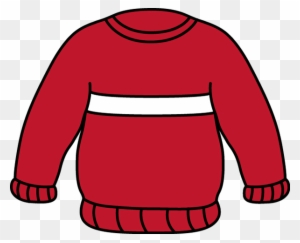 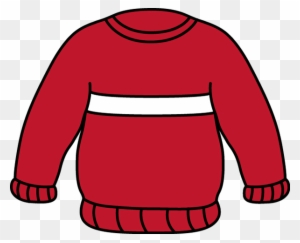 Un Pull
Un Pull
(m)
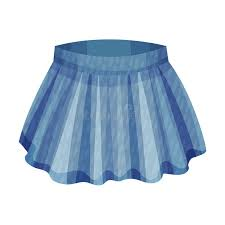 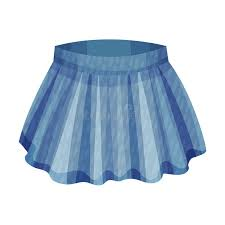 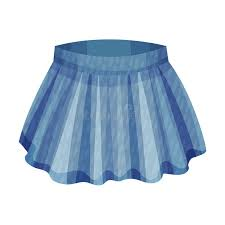 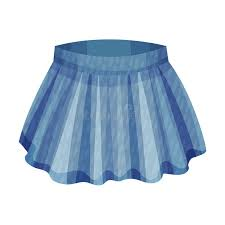 Une Ju
Une Jupe (f)
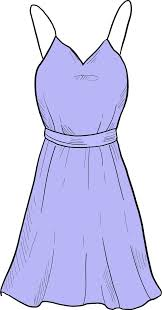 Une Robe (f)
Une Robe (f)
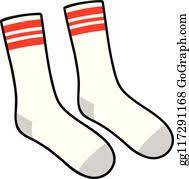 (pl)
Des Chaussettes
Des Chaussettes
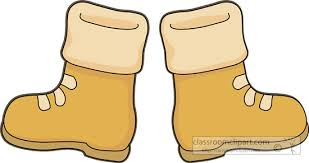 Des Bottes (pl)
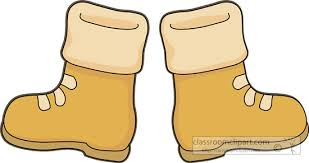 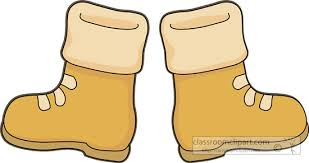